Systematic Reviews: Data Extraction &Risk of Bias Assessment
Jamie Bloss, MLIS, AHIP
Research Librarian
Laupus Health Sciences Library
SR lifecycle
[Speaker Notes: https://www.distillersr.com/resources/systematic-literature-reviews/what-is-a-prisma-flow-diagram]
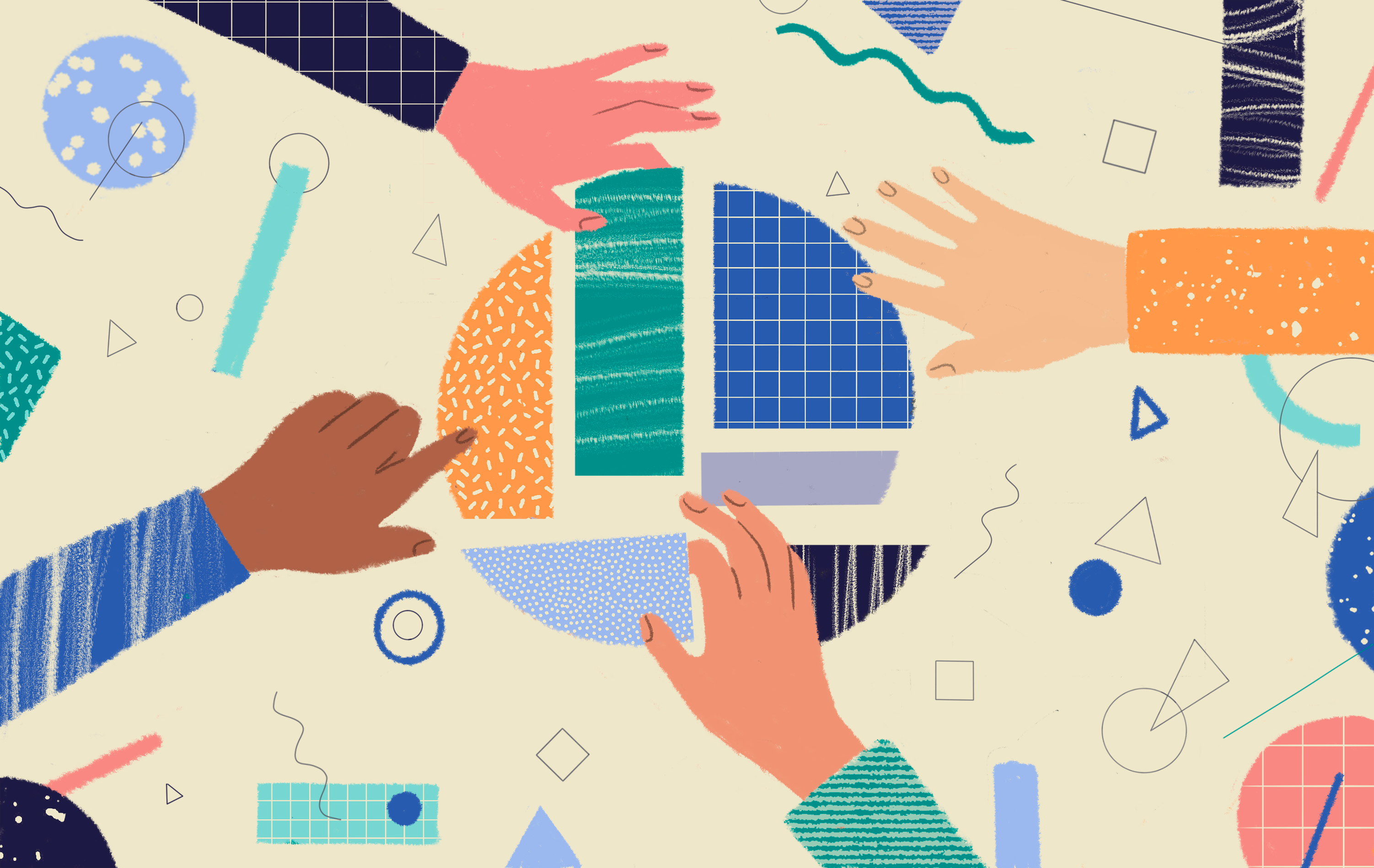 Data Extraction
Objectives
Summarize best practices for evidence synthesis data extraction
Objectives
Identify tips and resources for data extraction in evidence synthesis
Where to start
01
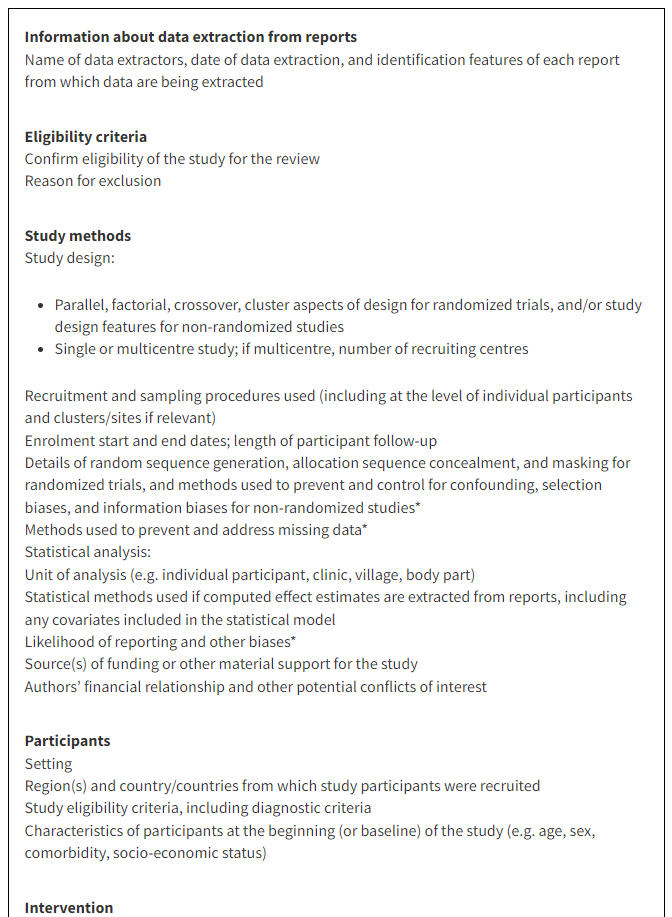 CochraneHandbookChapter 5
[Speaker Notes: https://training.cochrane.org/handbook/current
https://training.cochrane.org/handbook/current/chapter-05]
Various Methods of data extraction:
Use a customized, a standardized, or an adapted data extraction template. 
           Ex. NIH template https://www.ncbi.nlm.nih.gov/books/NBK424005/

Use an a priori theory or predetermined framework to extract the data. 
           Ex. The SURE Framework https://www.ncbi.nlm.nih.gov/books/NBK344476/

Use a software program to code text in studies. 
           Ex. NVivo
Cochrane for QualitativeDataChapter 21
[Speaker Notes: https://training.cochrane.org/handbook/current/chapter-21]
Planning Ahead - Protocols
PRISMA for Protocols – It is required to identify what data you plan to gather, how you plan to gather it, and how you plan to present the data.  
See Items 11c, 12 and 13
Knowing in detail what data you plan to collect is exceptionally useful for writing the protocol, inclusion/exclusion criteria, and screening.
Hot Tip
[Speaker Notes: https://libguides.ecu.edu/c.php?g=57734&p=370926
https://www.prisma-statement.org/protocols]
What Data to Extract
02
Use a question framework like PICOT:

Population: The specific population or group that you want to study. This should include characteristics such as age, gender, medical condition/disease, or any other relevant factors.

Intervention: The treatment, exposure, or intervention you are investigating.

Comparison: The comparison group or alternative intervention you are investigating. This can be a placebo, another treatment, standard care, or the absence of the intervention.

Outcomes: The outcomes you are interested in measuring or evaluating. These can be clinical outcomes, patient-reported outcomes, adverse events, or any relevant endpoints. **Consider including outcomes that matter to the end users of the review.

Time Points: Some reviews include time points as part of the PICO(T) framework. You might be interested in collecting data only at specific time points.Other: Includes other essential eligibility criteria for your review such as study design.
Start with your question
Hot Tip
There are other question frameworks if your question doesn’t fit PICOT.  Ex.  PEO, SPIDER
[Speaker Notes: The PEO framework, or population exposure outcome framework
SPIDER is a search strategy for finding research to answer a mixed-method qualitative research question. https://researchguides.gonzaga.edu/qualitative/spider]
Data extraction forms should be designed and developed with both the review question and subsequent analysis in mind. For every data point, ask if it serves to answer the question or help with the analysis.

Examine multiple articles that definitely belong in the review: What data elements would you want to capture from it?

If you plan to analyze the results for each outcome, think about how you will group the data for the later stages of your review process.

Look for an existing extraction form or template to help guide you. Use existing systematic reviews on your topic to identify what information to collect if you are not sure what to include.
Creating your DE form
Templates
Qualitative Data Template
Cochrane Data Extraction Template
Hot Tip
[Speaker Notes: Take time to look through examples]
Step 1. Develop outlines of tables and figures expected to appear in the systematic review.

Step 2. Assemble and group data elements to facilitate form development. 

Step 3. Identify the best way to structure each question on the form. 
Ask closed-ended questions (i.e. questions that define a list of permissible responses). 

Avoid asking a question where the response may be left blank. Instead use ‘not applicable’, ‘not reported.’

Remember that the form should focus on what is reported in the article rather what assume has been done.  No guessing!

Where a judgement is required, record the raw data. Incorporate flexibility to allow for variation in how data are reported. 

Step 4. Design and pilot-test data collection forms.
Creating your DE form
Forms should be piloted to ensure that all the relevant information is captured and that time and effort is not wasted on extracting unnecessary data.

Piloting will reduce the risk that you need to:
Edit the template during extraction.
Go back to studies after extraction to extract more data.
Spend a lot of time cleaning data or making sense of the data after data extraction.

Ideally done before registering your protocol, but more practically for some teams, before abstract screening.
         Remember, protocol registration has to be done before you                           start data extraction.

Pilot on “paper” first, not within the software. 
Do this for every type of study you plan to include – RCT, cohort, cross-sectional, etc. – because the data will look different. 
Done by everyone involved in data extraction so the team can train itself.
Pilot & Edit the Extraction Form
[Speaker Notes: Can use Qualtrics, redcap, Covidence form]
What to look for:

The template’s layout and sequence are logically organized.
Any missed data points or irrelevant data points.
The guidance and/or instructions for extractors are as comprehensive as possible.
Extractors have had enough training to perform independent extraction effectively.
The anticipated output will enable you to compare and group studies so you can analyze results for your review.
Pilot & Edit the Extraction Form
As a minimum, one researcher should extract the data with a second researcher independently checking the data extraction forms for accuracy and detail. 
However: “Evidence in support of duplicate data extraction comes from several indirect sources. One study observed that independent data extraction by two authors resulted in fewer errors than data extraction by a single author followed by verification by a second (Buscemi et al 2006).”
Hot Tip
[Speaker Notes: Can calculate agreement - https://www.k-alpha.org/]
Train the review team on the extraction categories and what type of data should be expected. 
A manual or coding guide may help your team establish standards and avoid errors and subjective decisions.
During the pilot, ensure data extractors are recording similar data. Revise the extraction form if needed.
Discuss any discrepancies or questions in coding throughout the pilot process with the team. 
Document any changes to the extraction process or the form.
Keep track of the decisions the team makes and the reasoning behind them.
Training your data extractors
[Speaker Notes: Example: https://ecu.az1.qualtrics.com/jfe/form/SV_2azvlHeBVygypQa]
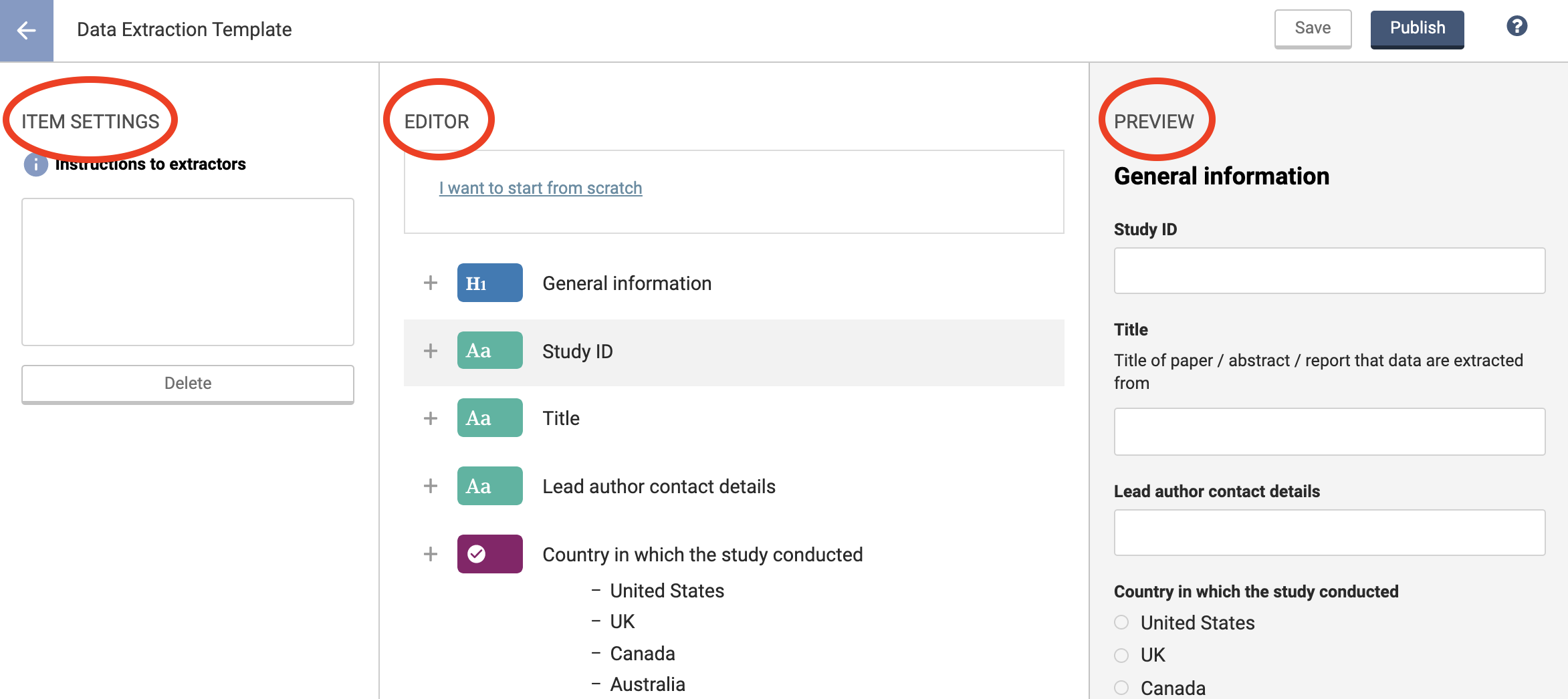 Covidence
Covidence’s New In-Depth Data Extraction Guide
&
Planning checklist for data extraction
Covidence
Data collection process
Study risk of bias 
assessment
Data items
Effect measures
Which effect measures will be collected and/or calculated?
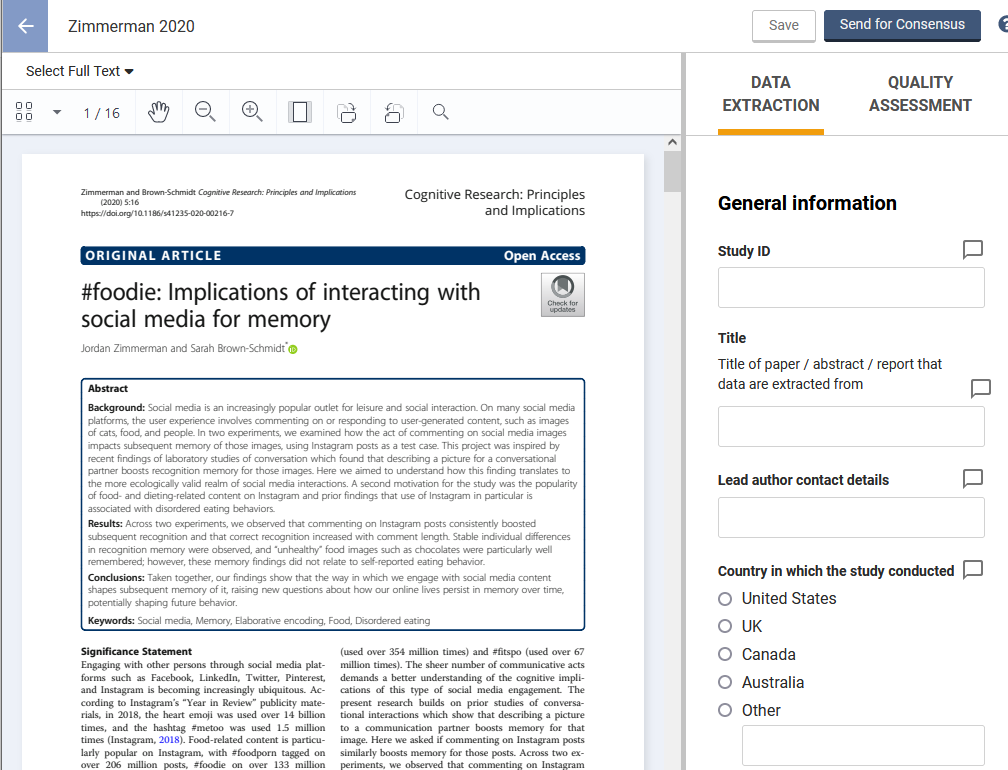 Hot Tip
Have your extractors do both quality assessment and data extraction at the same time.
Covidence - Consensus
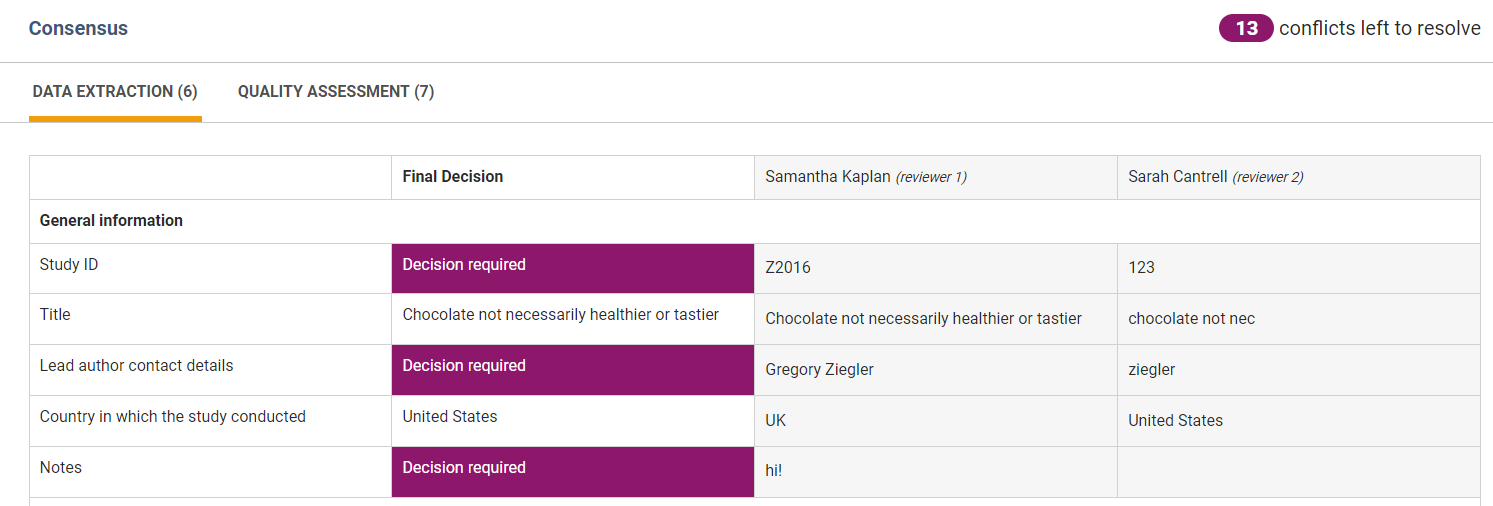 Covidence – Exporting Data
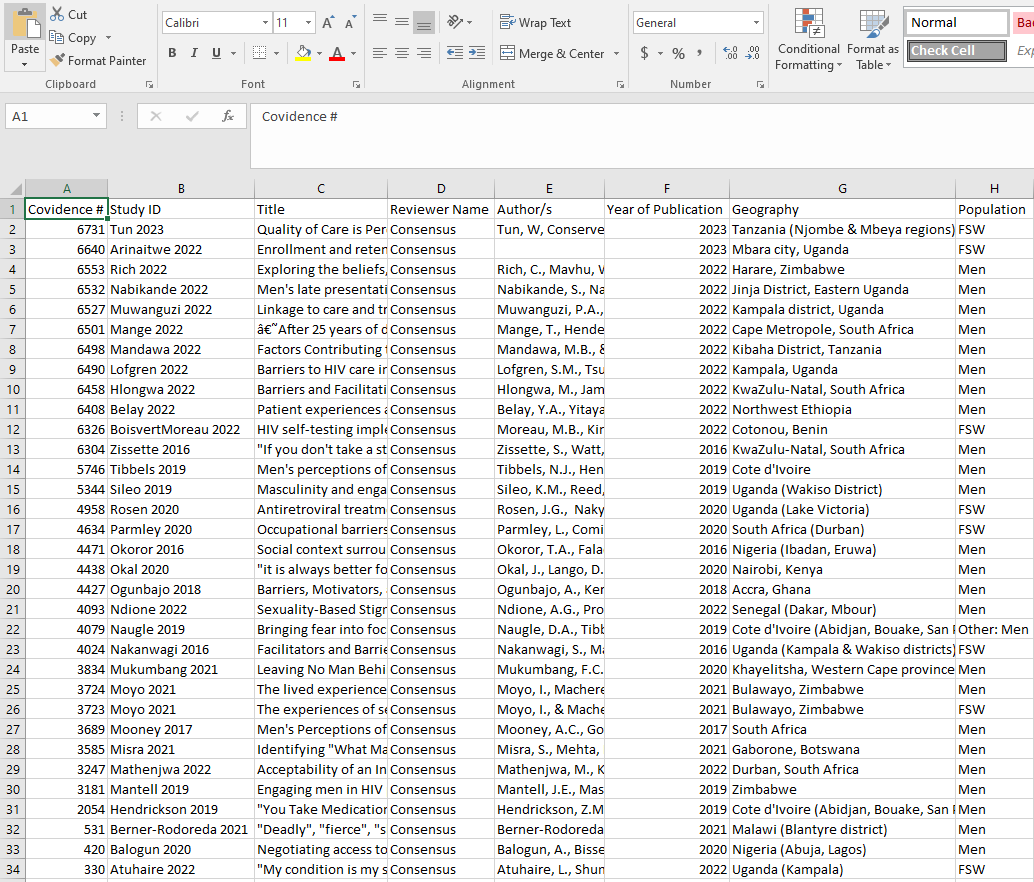 Hot Tip
Covidence does not analyze the data for you!  It exports it into a spreadsheet.
Resources
Summarising good practice guidelines for data extraction for systematic reviews and meta-analysis
AHRQ Data Extraction Training
A Framework for Developing a Coding Scheme for Meta-Analysis 
A Guide for Reading Qualitative Studies: Data extraction and QA
Interesting example qualitative data extraction form
Data extraction for complex meta-analysis (DECiMAL) guide
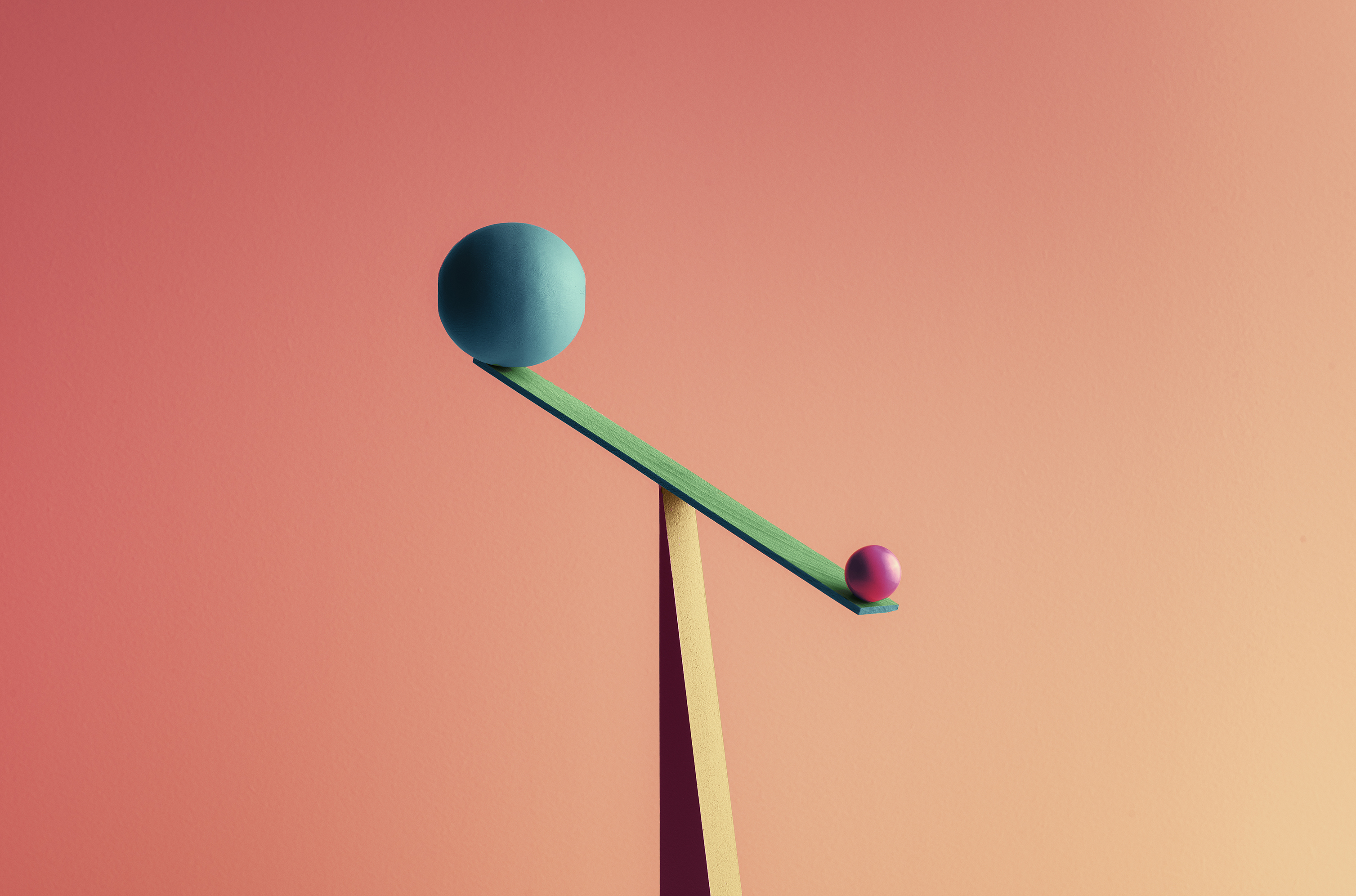 Risk of Bias assessment
Objectives
Describe the differences between risk of bias (RoB) and critical appraisal
Objectives
Summarize the methodology for risk of bias in systematic reviews
03
Terminology
Why Risk of Bias? Not critical appraisal?
Risk of bias refers to the potential – for it is impossible to measure
with certainty – that the conducted study contains a methodological flaw that forces the results to deviate from the truth (Boutron et al., 2022).
Risk of Bias
[Speaker Notes: RoB 2 is structured into a fixed set of domains of bias, focusing on different aspects of trial design, conduct, and reporting.

https://methods.cochrane.org/bias/resources/rob-2-revised-cochrane-risk-bias-tool-randomized-trials]
“The process of carefully and systematically examining research to judge its trustworthiness, and its value and relevance in a particular context.”
Critical Appraisal
-- https://casp-uk.net/what-is-critical-appraisal/
[Speaker Notes: This allows the reader to judge its trustworthiness and applicability to their area of work or research. Below are general steps for critically appraising a paper:
Decide how trustworthy a piece of research is (Validity)
Determine what the research is telling us (Results)
Weigh up how useful the research will be in your context (Relevance)]
“Can the results be applied to your local population the people in your care?” (CASP)
Examples
[Speaker Notes: https://casp-uk.net/casp-tools-checklists/ - Critical Appraisal Skills Programme]
“Will these results help me care for my patient?” (CEBM)
Examples
[Speaker Notes: https://www.cebm.net/ - Centre for Evidence Based Medicine]
Risk of Bias
JBI Critical Appraisal Tools
GRADE
Outcome RoB
Reporting Guideline
STROBE
[Speaker Notes: We advise that the outcomes listed in your Summary of Findings table(s) should have RoB 2 assessments as you will use these  to inform your GRADE judgements. 
The Grading of Recommendations, Assessment, Development and Evaluation (GRADE) framework considers risk of bias when evaluating the quality of evidence for clinical practice recommendations. However, GRADE assesses risk of bias at the outcome level, not the study level. This means that a risk of bias tool is still needed when conducting a systematic review. 
https://www.strobe-statement.org/checklists/]
04
Conducting Risk of Bias
1. Select a tool to use
2. Two people blindly assess all articles
3. Summarize process in the manuscript methods; summarize all RoB scores in a table for manuscript
No article should ever be excluded solely because of a poor RoB score
Hot Tip
How to Select a Tool?
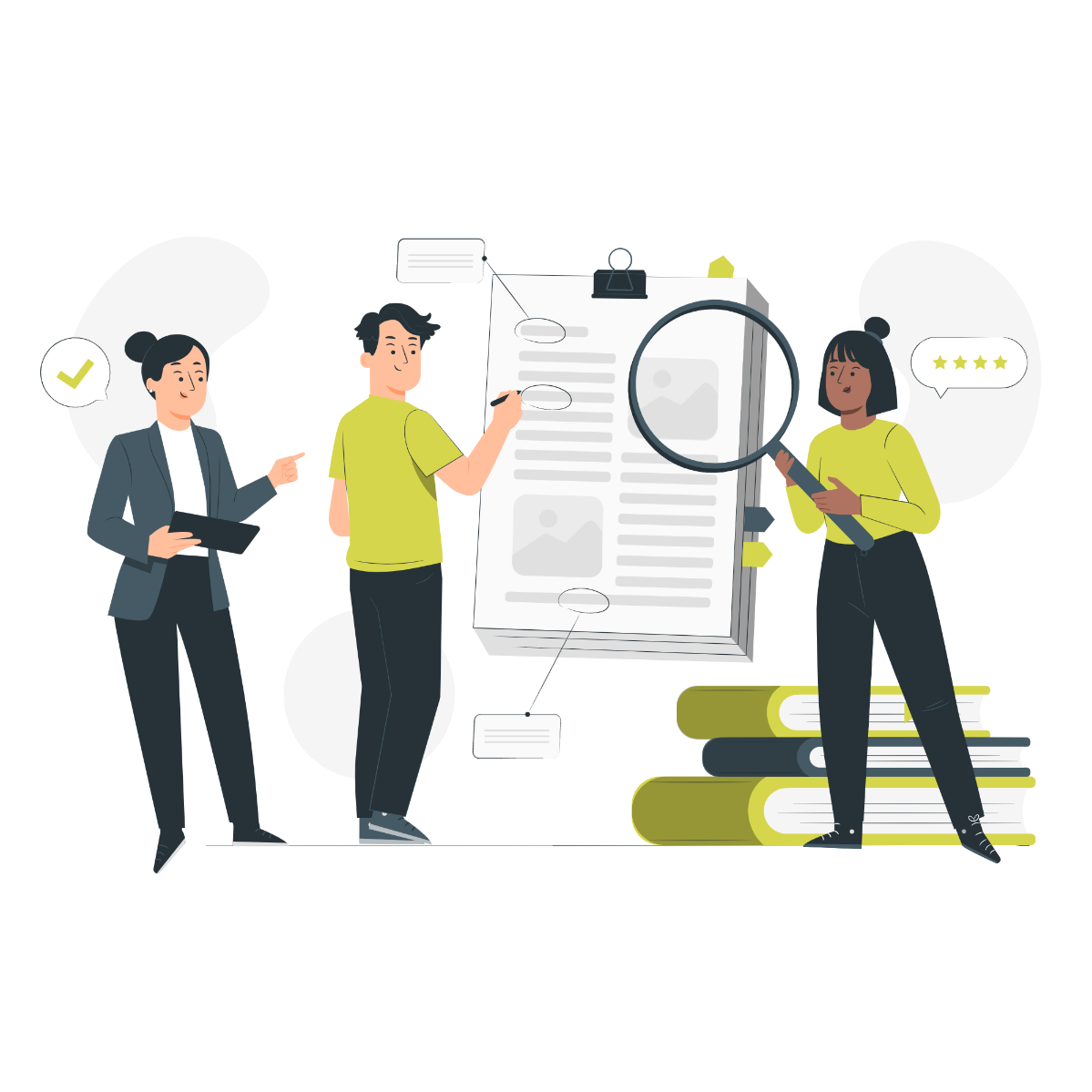 Version and Instructions
Scoring System
Validation/IRR
Pilot test above all else
Pieces of a Risk of Bias Tool:
Instructions, study type identified
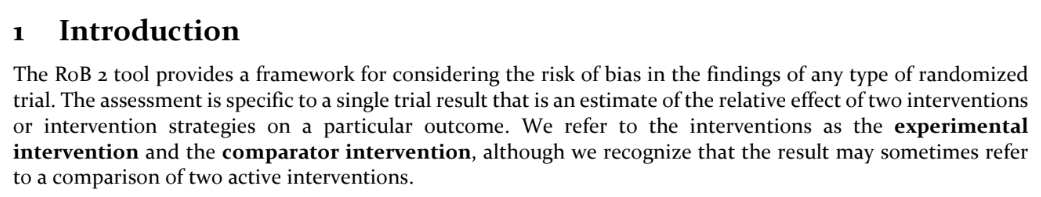 Source: https://methods.cochrane.org/risk-bias-2
[Speaker Notes: https://methods.cochrane.org/bias/resources/rob-2-revised-cochrane-risk-bias-tool-randomized-trials]
Pieces of a Risk of Bias Tool:
Information on the domains to be assessed
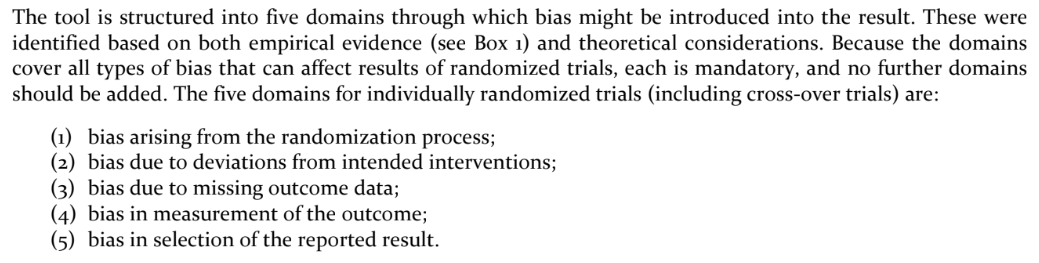 Source: https://methods.cochrane.org/risk-bias-2
Pieces of a Risk of Bias Tool:
The Scoring Methods
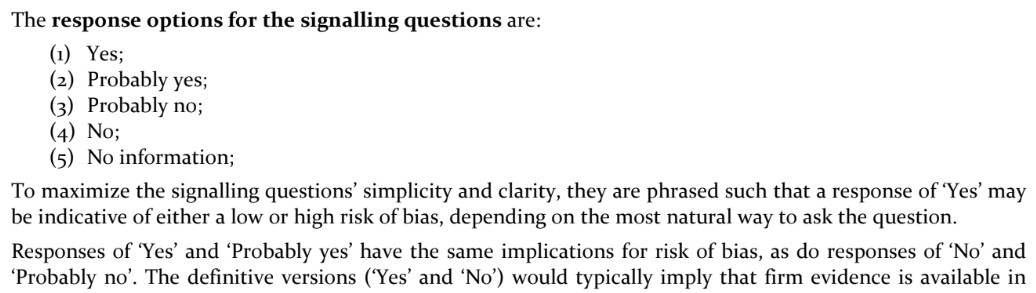 Source: https://methods.cochrane.org/risk-bias-2
What to do when there are multiple study design types?
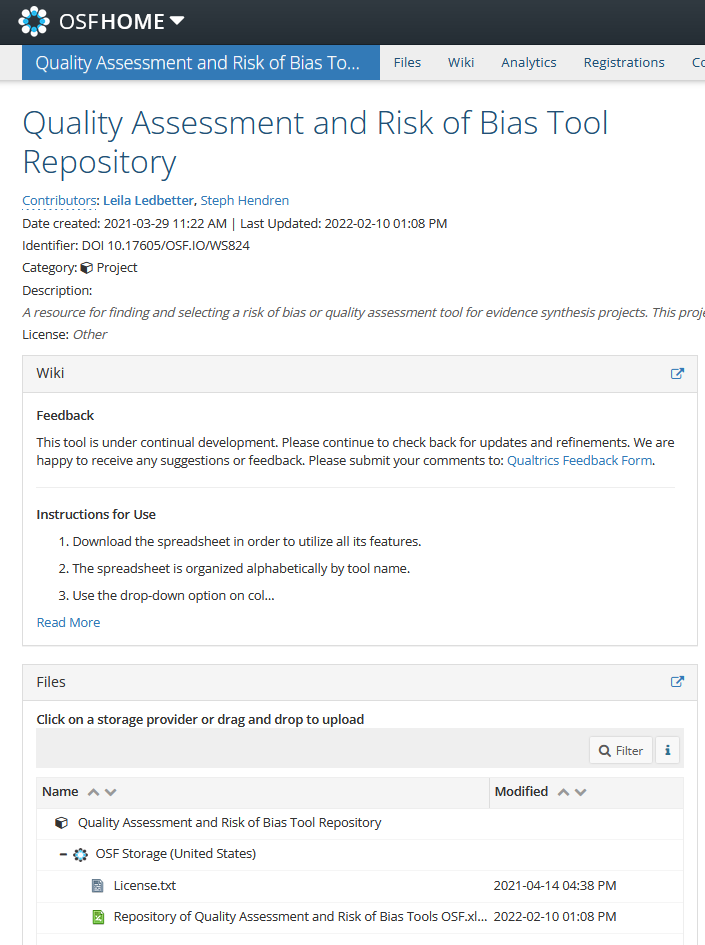 osf.io/ws824/
Please download the excel sheet
Summarizing the process for paper’s methods -From PRISMA 2020
1.   Specify tool name and version

2.   Specify any modifications made to a tool

3. Specify the methodological domains the tool uses for RoB assessment. Report whether an overall risk of bias score was summarized across all domains
Summarizing the process for paper’s methods -From PRISMA 2020
4. Report the logistical process: how many  reviewers, using what software, how disagreements were resolved

5. Report if an automation tool was used to assess risk of bias

6. Report any processes to obtain additional information from authors
From PRISMA 2020
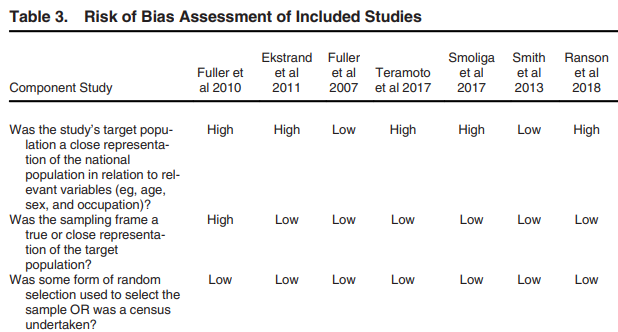 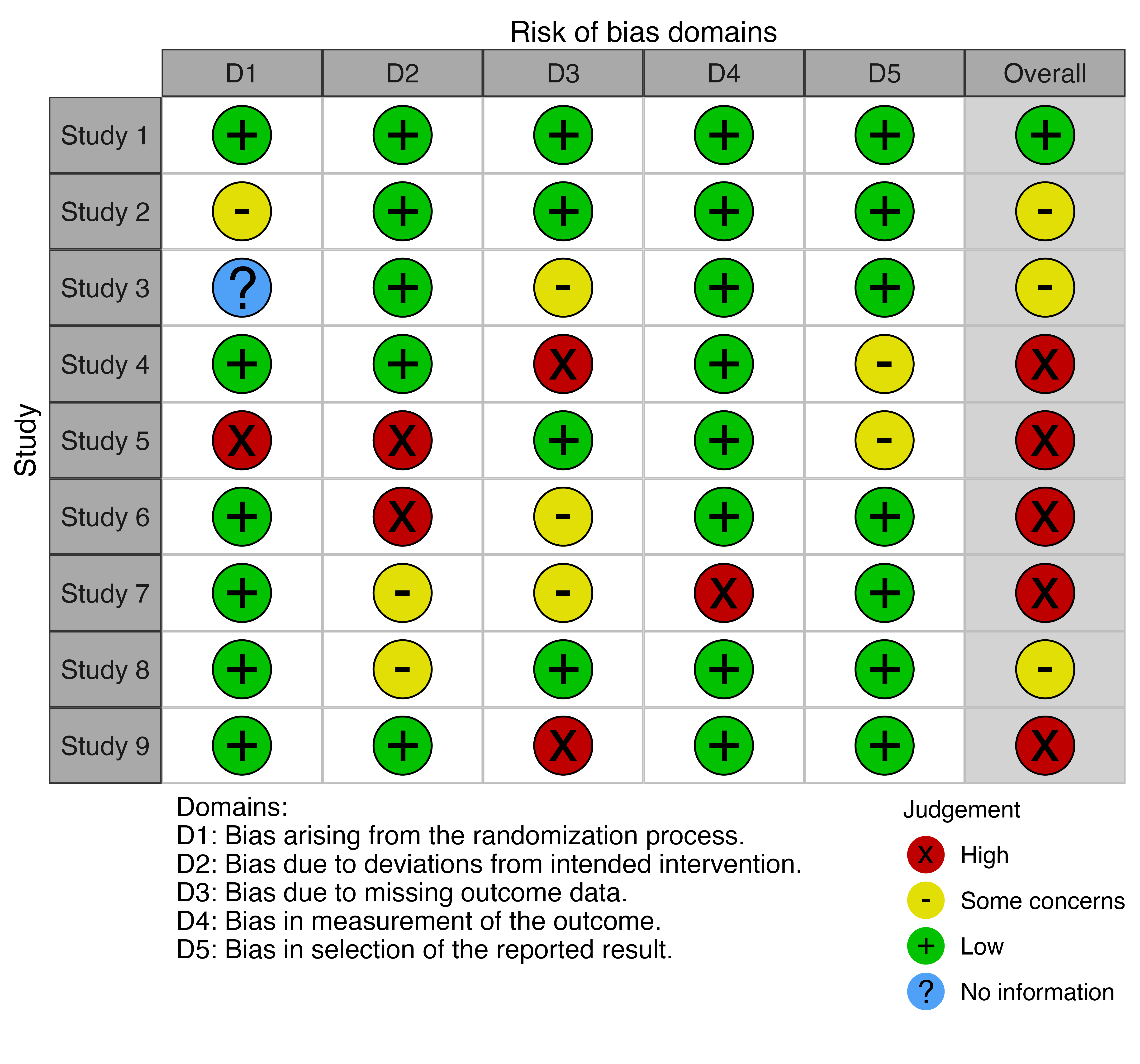 Traffic Lights vs Numbers
Numbers are vague and introduce bias
Resources
Osf.io/ws824/

https://training.cochrane.org/handbook/current/chapter-08 

https://nap.nationalacademies.org/catalog/13059/finding-what-works-in-health-care-standards-for-systematic-reviews 
Chapter 3: Standards for Finding and Assessing Individual Studies
QuestionsAcknowledgementsassessment
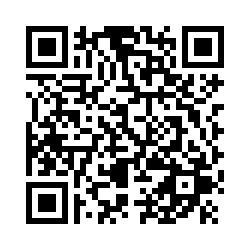 Reach out – blossj19@ecu.edu 
252-744-3055

Thank you to Steph Hendren and Leila Ledbetter at Duke University Medical Center Library for sharing their presentation materials with me. 
https://ecu.az1.qualtrics.com/jfe/form/SV_ezmz4ZBEENSU2wK
[Speaker Notes: https://ecu.az1.qualtrics.com/jfe/form/SV_ezmz4ZBEENSU2wK]